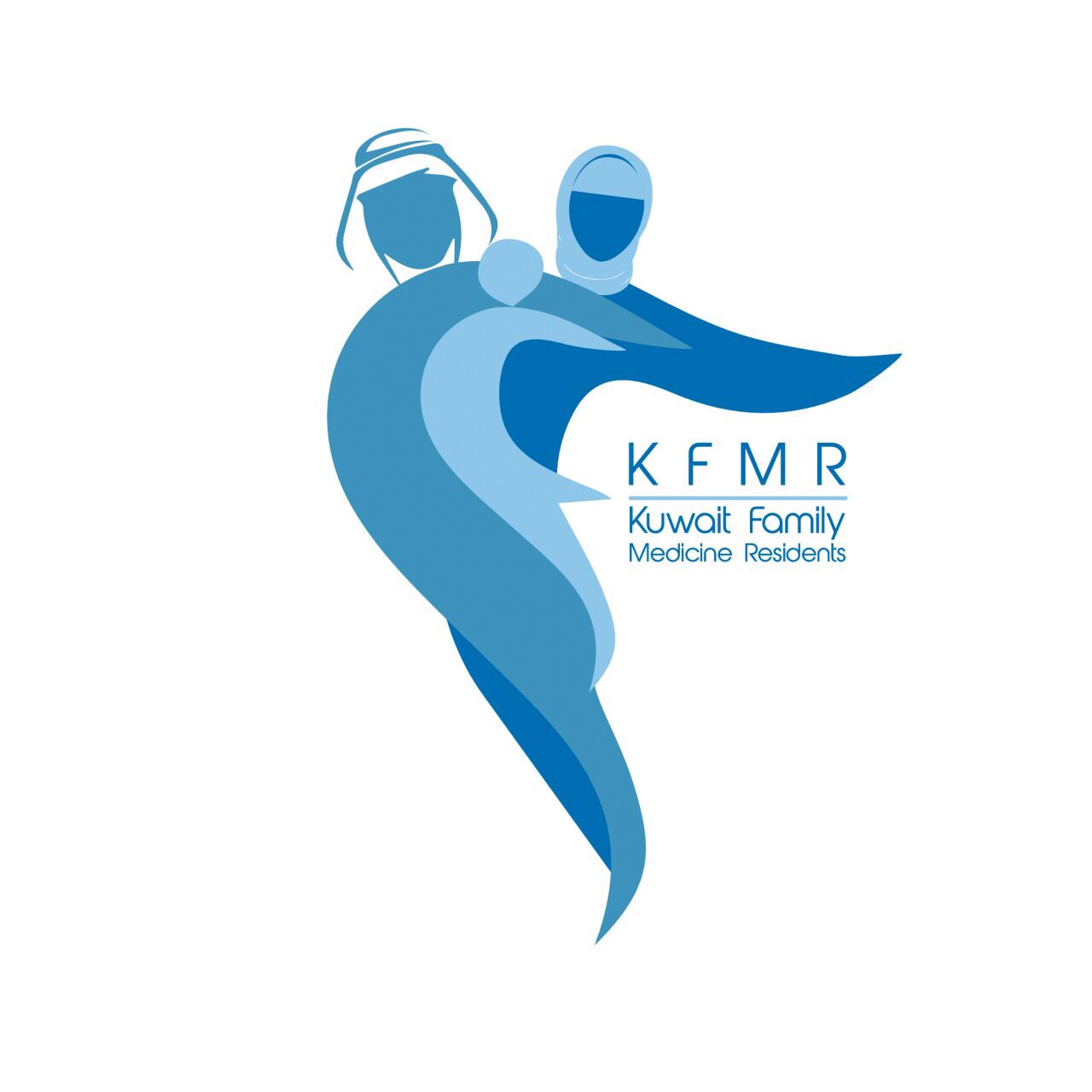 Examinations
Dr. Sara Al Abdulhadi
Just examine– don’t forget to talk to the patient (real person!)
As a case
Differential diagnosis 
Management 
Answer questions 
Talk as you examine, what are you looking for? 
Positive and negative findings 
Full examination– general appearance, inspect, palpate, listen
Don’t forget to expose the correct area 
Take permission!
What do you expect to come?
Chest ( resp and cardio)
Either will be cases so:
 you have to know how to diagnose 
 how to mange it

 or sounds listen:
and tell what it is
 diagnosis
So watch the MacLeod video
 practice practice
Cvs
Murmurs
Don’t forget pericardial rub

Respiratory 
Wheeze 
Crepitation
Absent sounds
Child
-Asthma
-Bronchiolitis

Adult 
-Pneumonia
-Asthma
-Heart failure
-Pleural effusion
Before any examination you need to:
Wash Hands
Introduce yourself
Explain the examination
Gain consent
Expose the area of examination 
Ask if the patient has any pain
Respiratory exam
Hands
Peripheral cyanosis 
Clubbing
Respiratory rate – normal adult range = 12-20 breaths per minute
Pulse – rate & rhythm
Pulses paradoxus – pulse wave volume decreases with inspiration – asthma / COPD 
Fine tremor 
Flapping tremor
Respiratory examination
Head & Neck
Conjunctival pallor –Central cyanosis
Jugular Venous Pressure
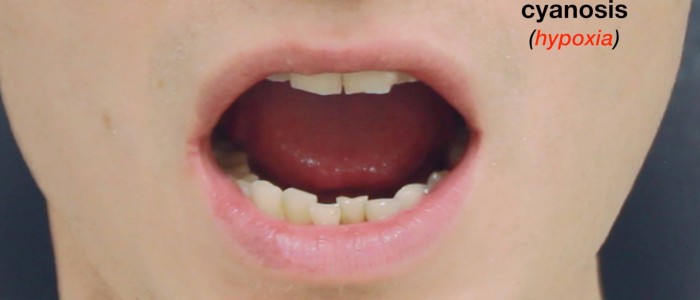 Respiratory examination
General inspection
treatments or adjuncts around bed
Does patient look SOB? Able to speak in full sentences?
Scars 
Chest wall 
Cachexia – very thin patient with muscle wasting – malignancy
Respiratory examination
Inspection
Scars 
Skin changes – Asymmetry – major surgery
Deformities – barrel chest (COPD)
Palpation:
Tracheal position
Cricosternal distance
Chest expansion:
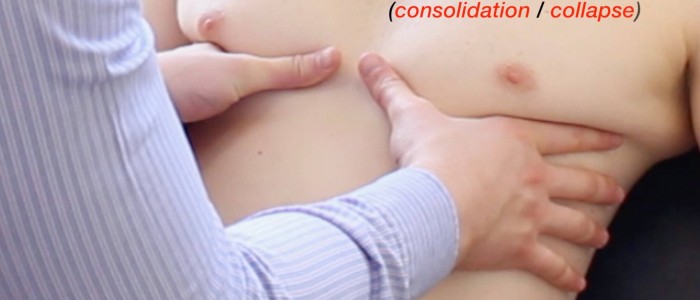 Respiratory examination
Percussion
Resonant : this is a normal finding
Dullness : consolidation / fluid / tumor / collapse
Stony dullness : this suggests the presence of a pleural effusion
Hyper-resonance : e.g. pneumothorax
 check tactile vocal fremitus
     Say 99
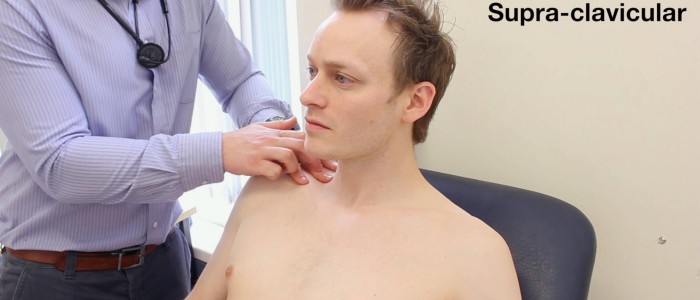 Auscultation
Assess quality 
Assess volume

Added sound:
Wheeze – asthma\COPD
Coarse crackles – pneumonia / fluid
Fine crackles – pulmonary fibrosis
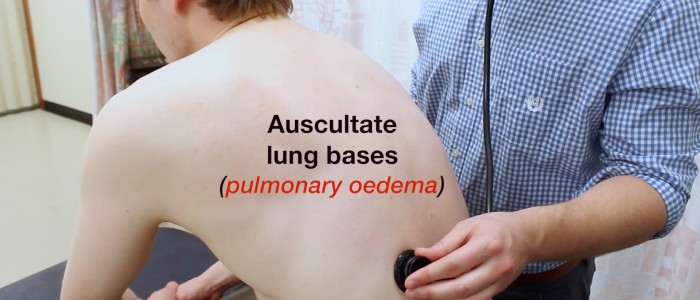 3. Vocal resonance:
Ask patient to say “99” repeatedly & auscultate the chest again
Increased volume over suggest consolidation/fluid


Note that same thing will be come at the back
CVS EXAMINATION
IN EXAM IT MAY COME AS CASE OR MURMER SOUND
 general inspection:
Bedside – treatments or adjuncts? – GTN spray / O2 / medication / mobility aids
Comfortable at rest? – 
Shortness of breath at rest?
Inspect chest – scars or visible pulsations?
Inspect legs
CVS EXAMINATION
hand:
Splinter hemorrhages 
Finger clubbing:
Colour 
Temperature Janeway lesions – non-tender maculopapular erythematous palm pulp lesions – bacterial endocarditis
Osler’s nodes – tender red nodules on finger pulps / thenar eminence – infective endocarditis
Exanthemata 
Capillary refill
JVP

 Face
 eye
Conjuctival pallor
xanthelesma
2.Mouth 
Dental hygiene
Angular stomatis
Central cyanosis
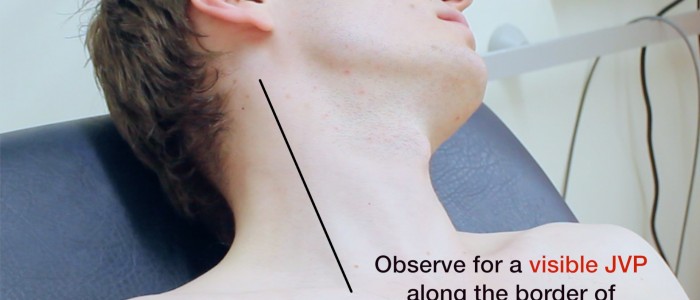 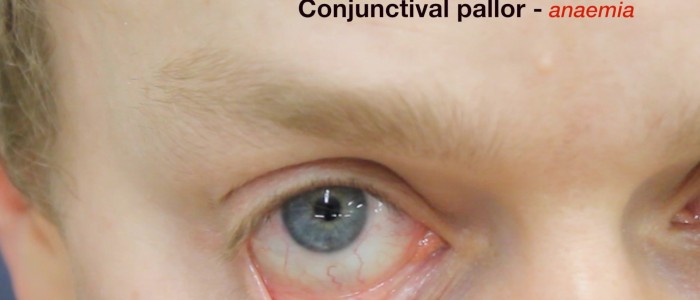 CVS EXAMINATION
Chest inspect:
Scars: 
Chest wall deformities 
Visible pulsations 
  palpation
 thrill
 apex beat
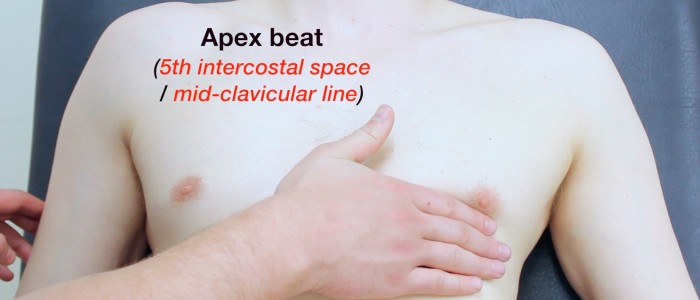 Auscultation
 heart sound
aortic valve
Pulmonary valve
Mitral valve
Tricuspid valve
 2. check for the murmer 
 3.  to complete examination
 4.auscultate lung bases 

Sacral oedema / Pedal oedema
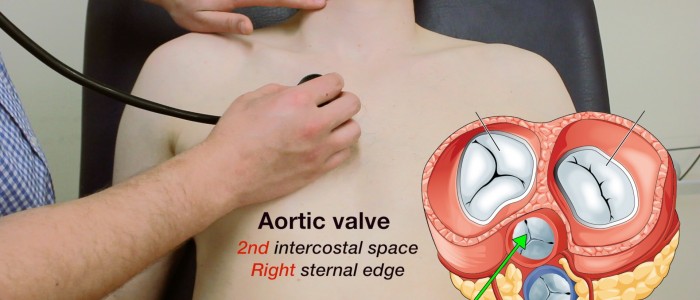 Thyroid exam
Thyroid examination
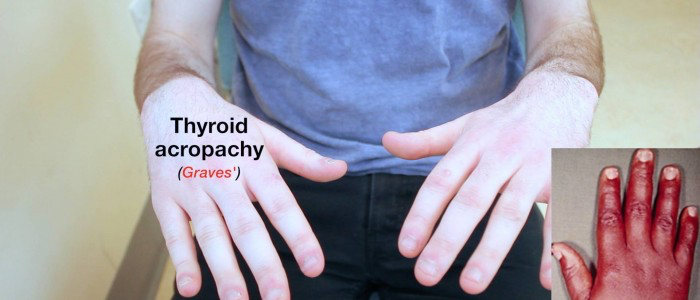 Inspection:
Inspect the patients hands for
Dry skin  (hypothyroid) 
Increased sweating (hyperthyroid)
Thyroid acropachy – phalangeal bone overgrowth – Graves’ disease
Palmar erythema 
Prepieral tremor
 radial pulse
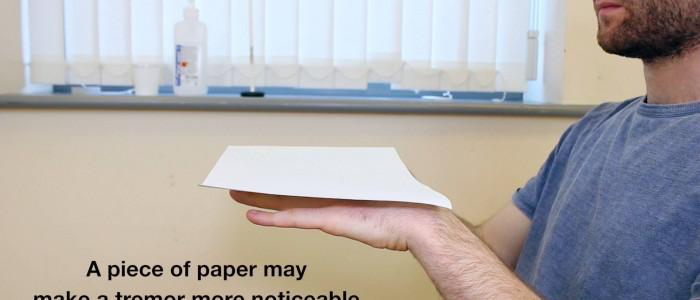 Inspect the face for…
Dry skin 
Sweating
Eyes
Exophthalmos
Eye movement
Lid lag
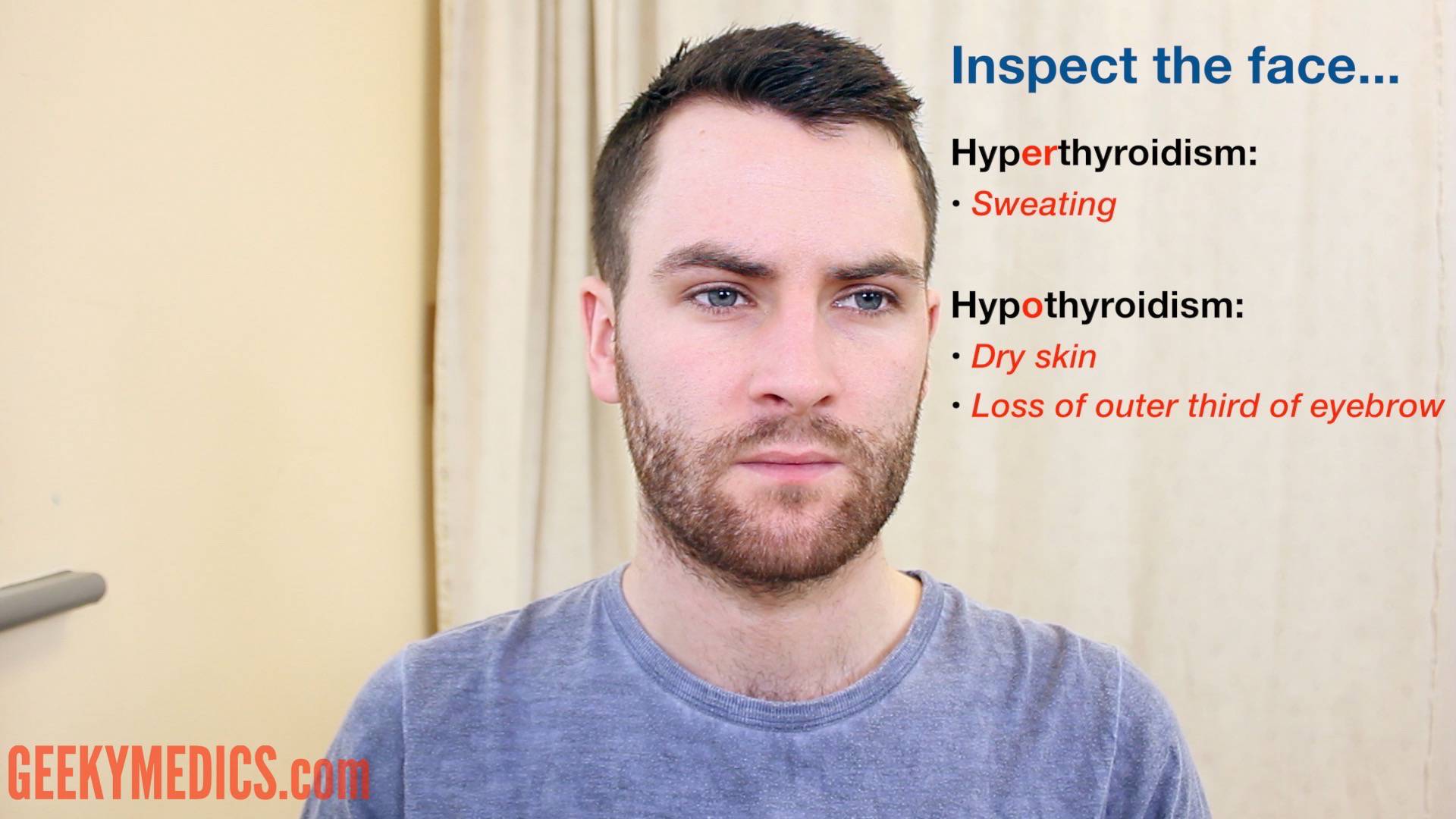 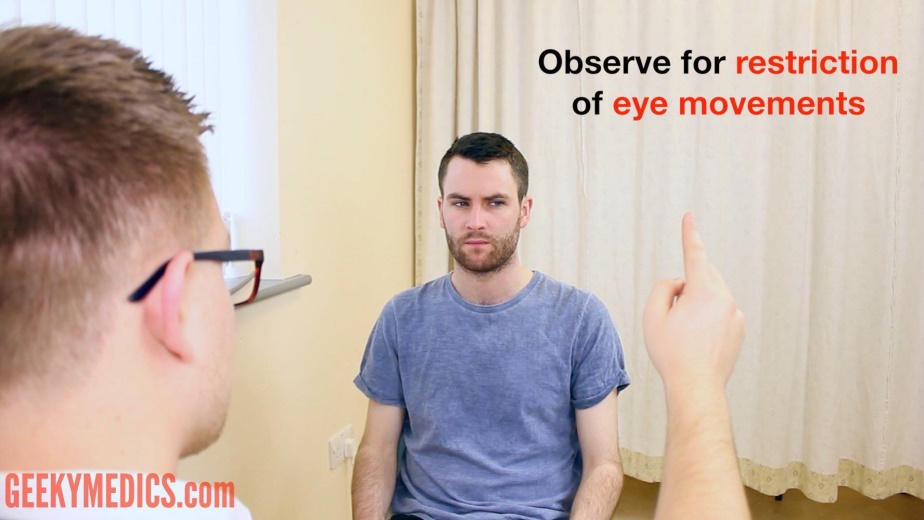 Thyroid
Inspect the midline of the neck (in the region of the thyroid) 
Any skin changes Any scars? – 
Note any swellings / masses in the area 
If a mass is noted on inspection
1. Ask the patient to swallow some water
2. Ask patient to protrude their tongue
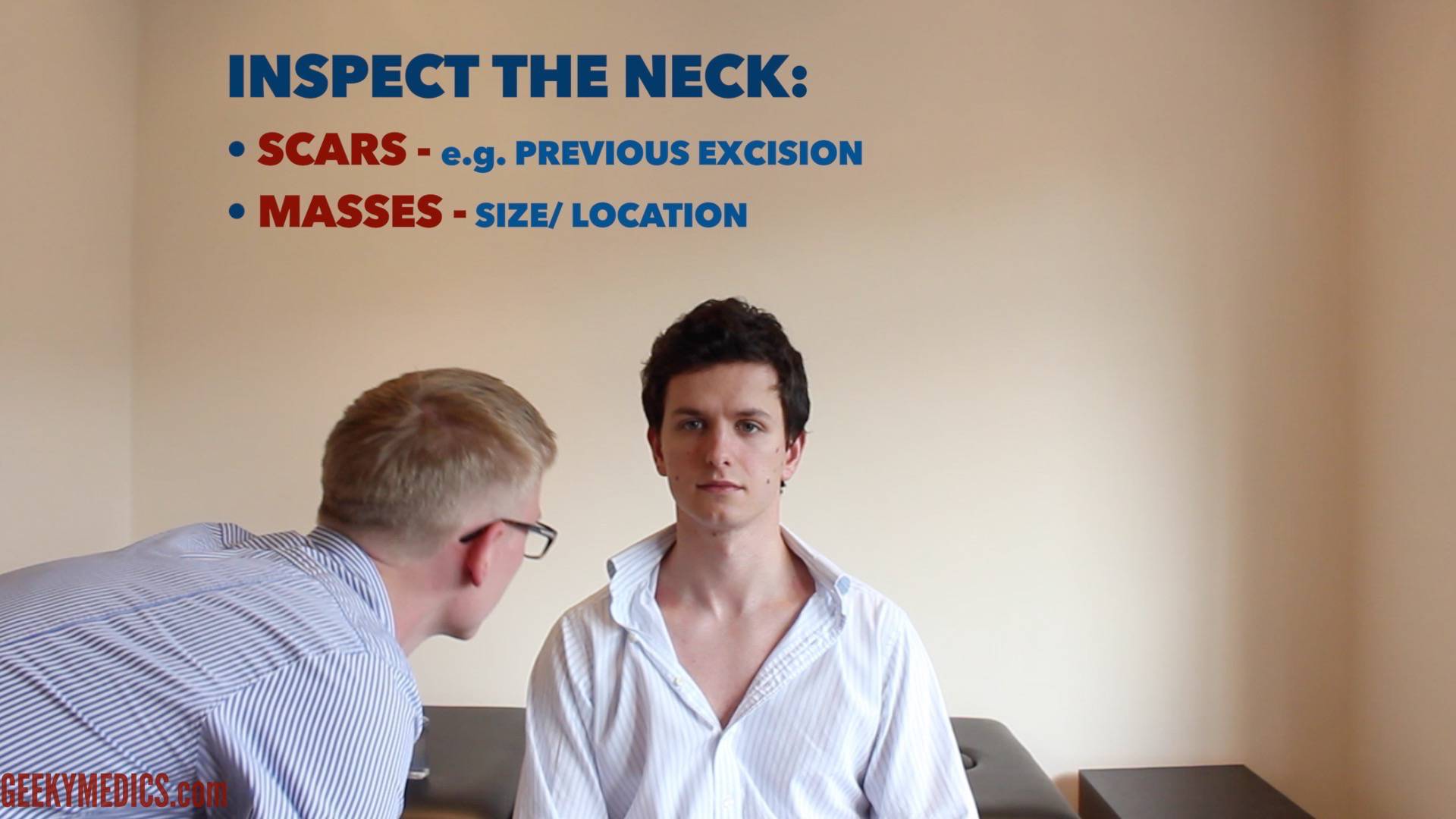 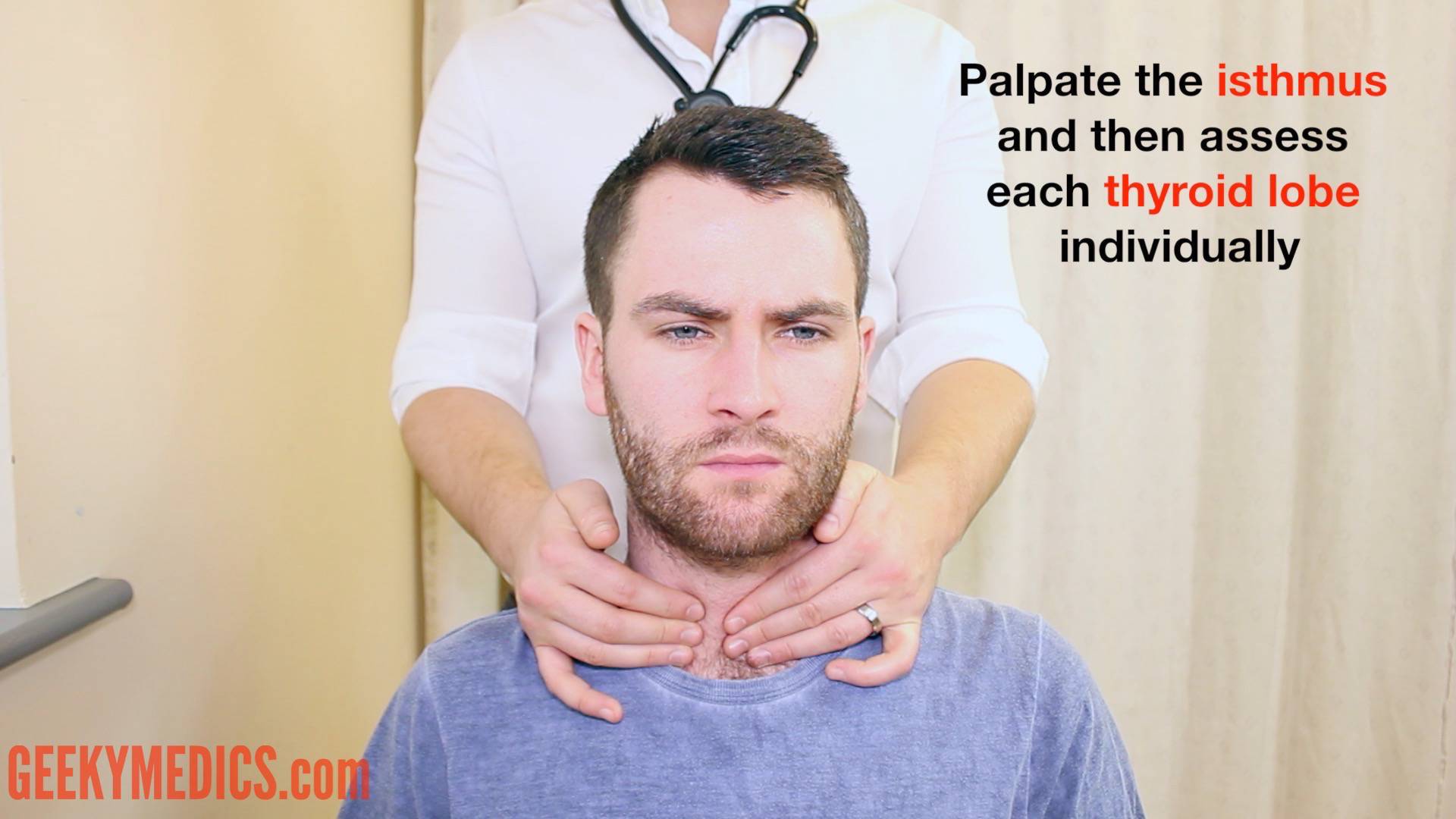 Palpation:
1. Palpate the thyroid isthmus using the pads of your fingers
2. Palpate each lobe of the thyroid 
3. Ask the patient to swallow some water, whilst you feel for symmetrical elevation of the thyroid lobes 
4. Ask the patient to protrude their tongue once more
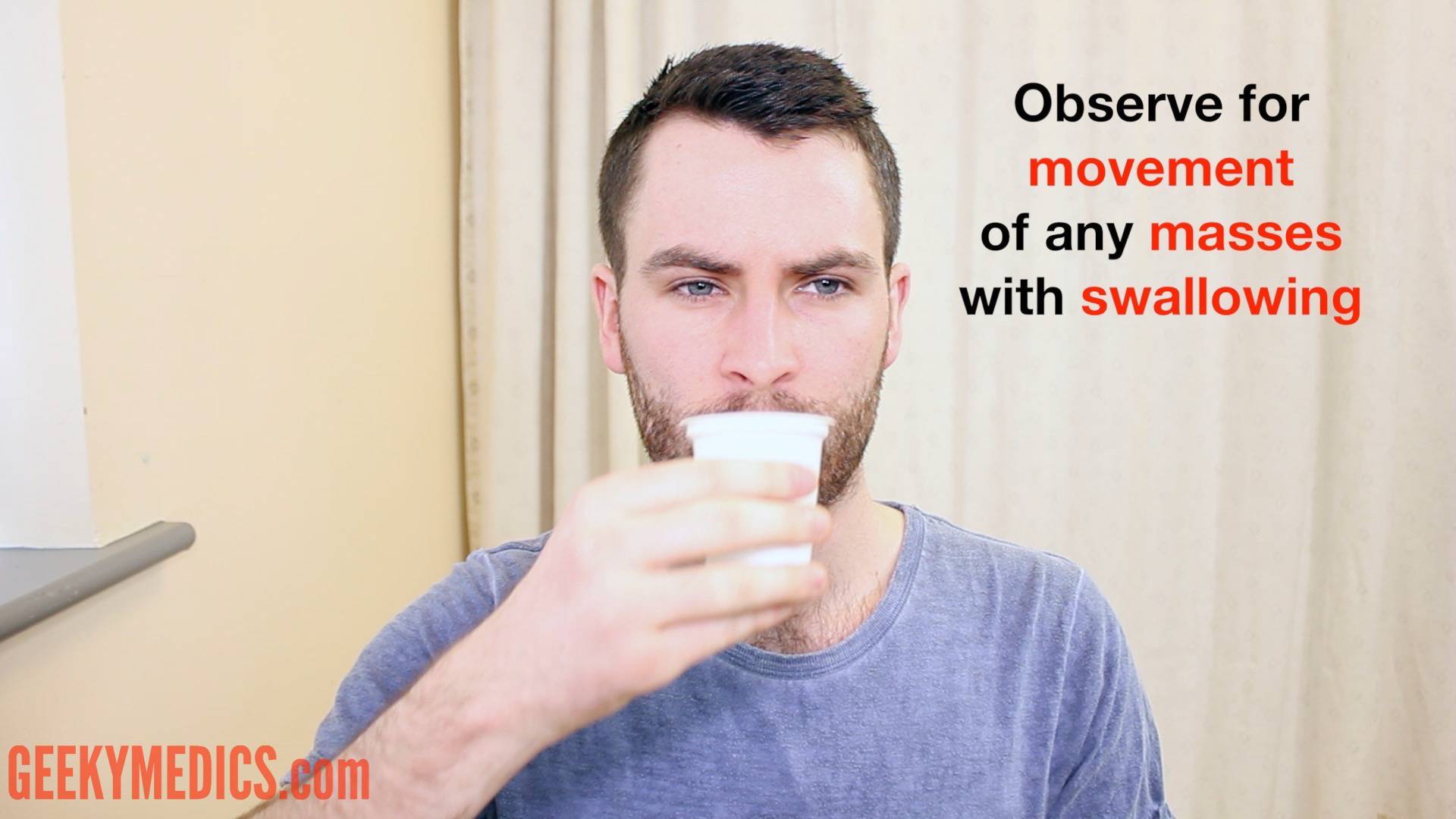 When palpating the thyroid gland, assess the following:
  -Size 
-Symmetry – Consistency 
-Masses 
-Palpable thrill 
If a mass is noted…Assess  – position / shape / tenderness/ consistency / mobility
Lymph nodesPalpate for local lymphadenopathy: TracheaNote any deviation of the trachea – may be caused by a large thyroid mass
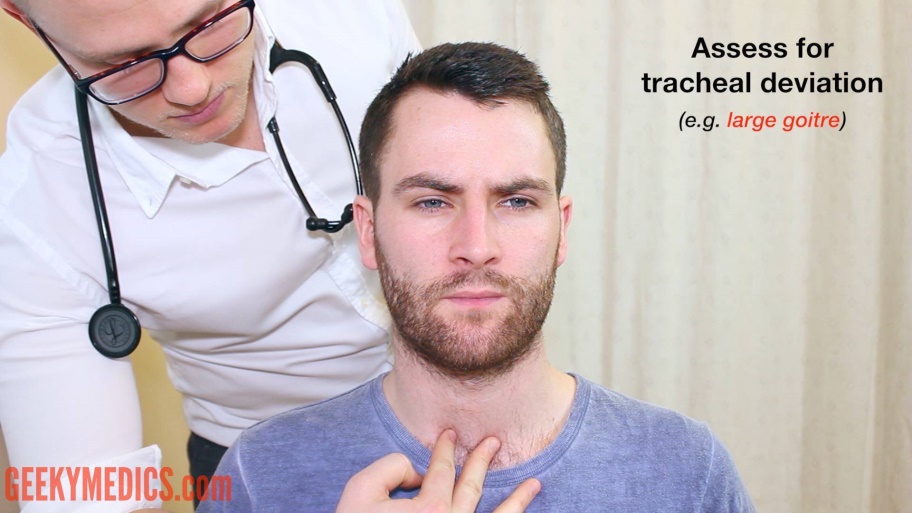 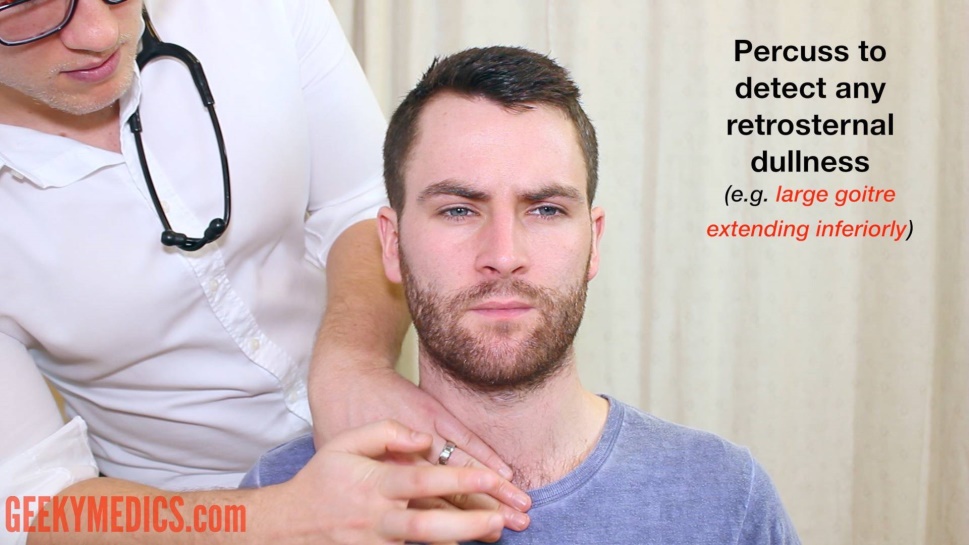 percussion
Percuss downwards from the sternal notch.
 
Auscultation
Auscultate each lobe of the thyroid for a bruit.
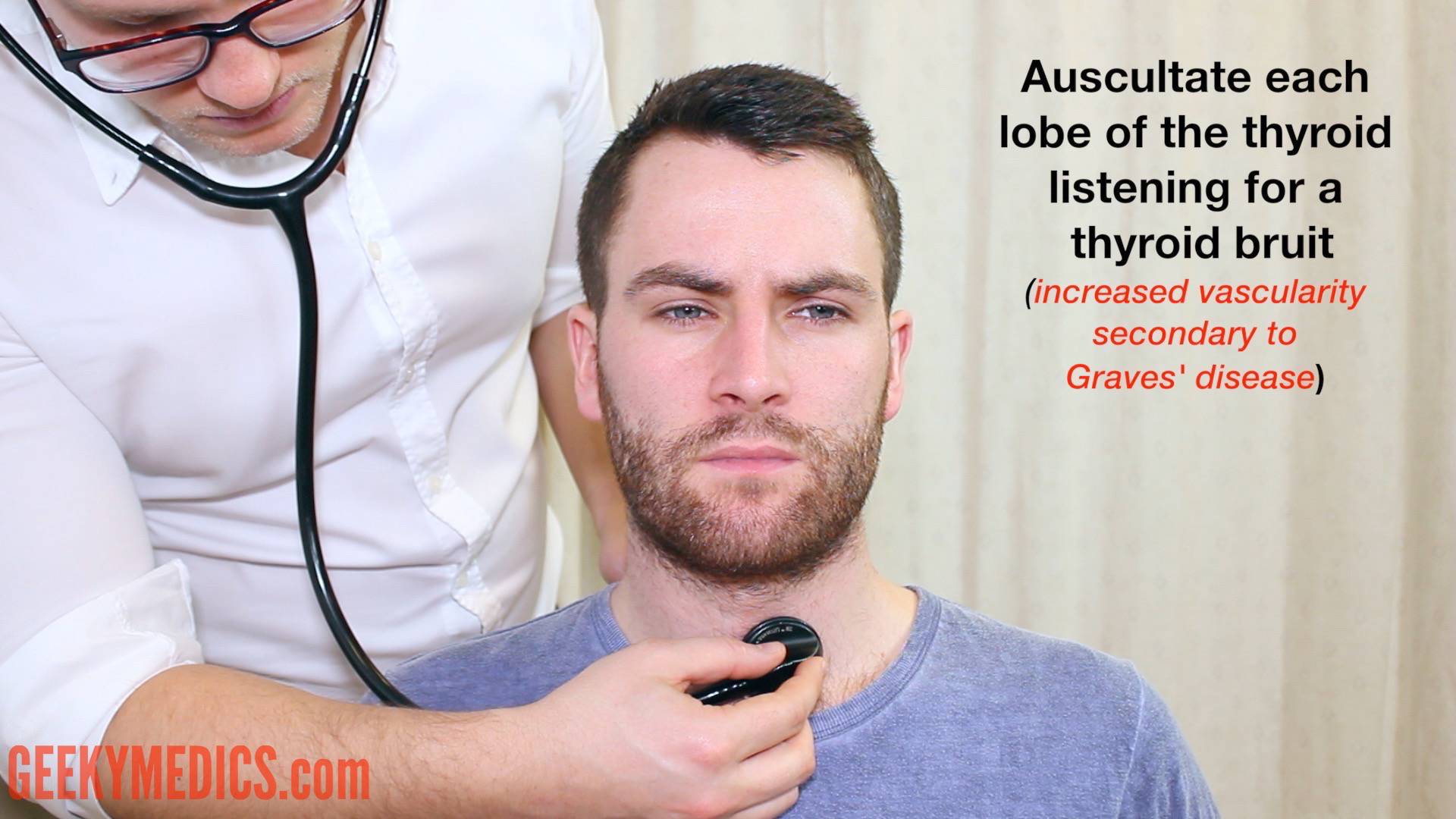 Special test
Reflexes 
2. Inspect for pretibial myxedema – associated with Graves’ disease
3. Proximal myopathy:
Ask the patient to stand from a sitting position with arms crossed
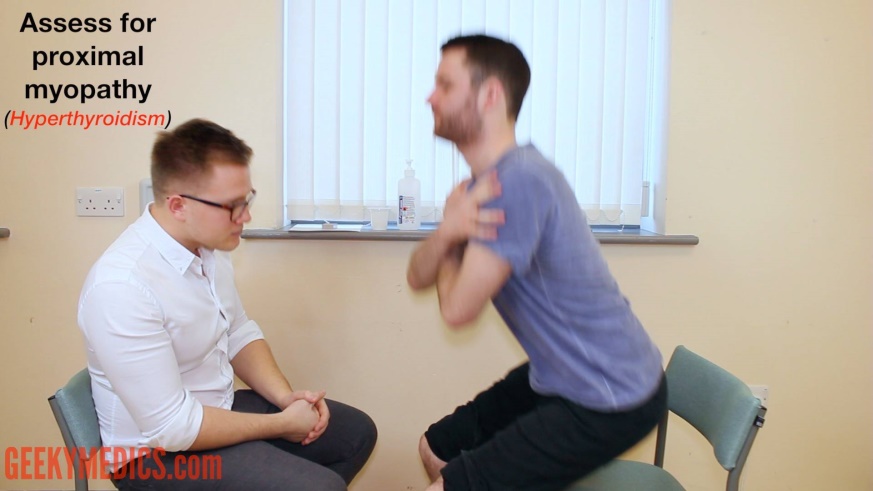 Diabetic foot
read what they want exactly 

 ask for the instruments you need
DIABETIC FOOT EXAM
Inspect:
Color
Skin
Foot inspect between toe and behind legs
Shoes:  incorrectly fitting shoes?
 deformity: Charcot joints
DIABETIC FOOT EXAM
Palpation:
Temperature
 pulse 
Capillary refill: normal<2 sec
Soft touch sensation( assess lower limb compare dermattomes R and L)
 Pain sensation (sharp) assess lower limb dermatomes compare R and L
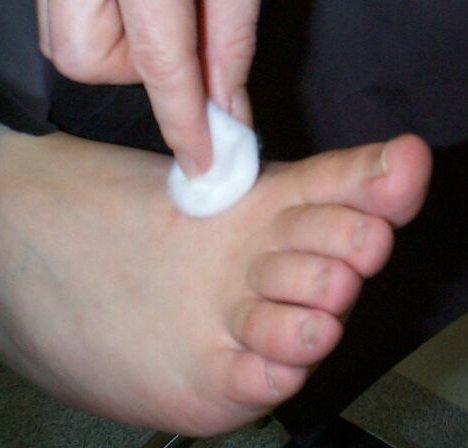 pain sensation -sharp
Soft touch sensation
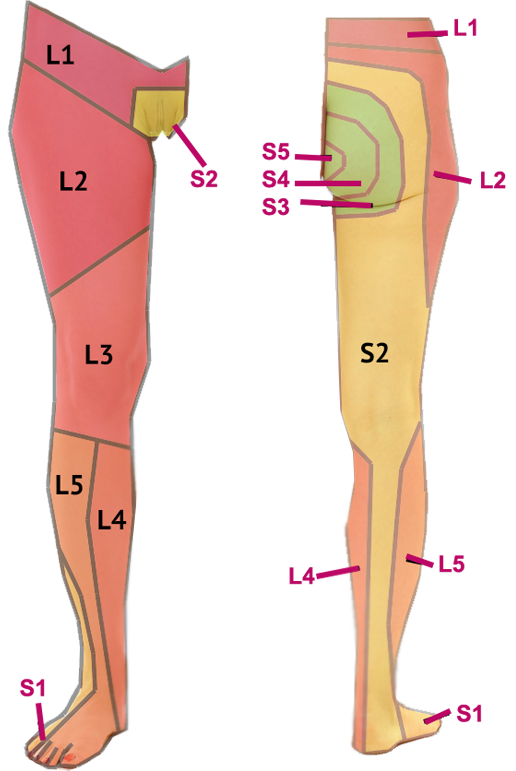 dermatomes
DIABETIC FOOT EXAM
Vibration
-ask patient to close eyes 

b. monofilament:
- Ask patient to close eyes and inform you when they feel their foot being touched
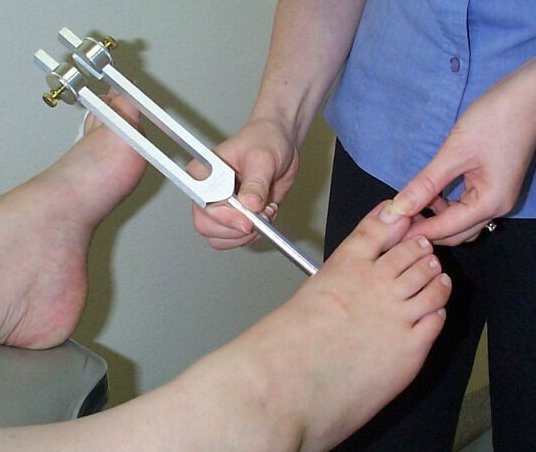 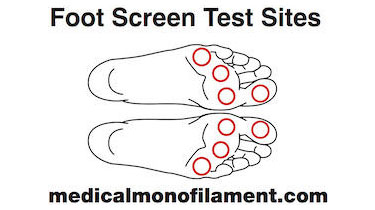 DIABETIC FOOT EXAM
c. Proprioception


d. ankle jerk

e. Gait
 observe the patient walking ,assess the following:
Symmetry\ turning
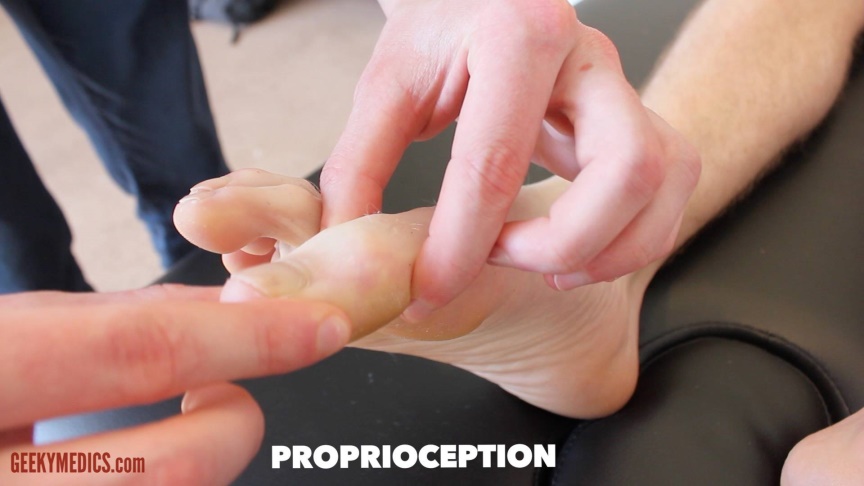 examine shoe
 pattern of wear on soles
 ensure the shoes are correct size for the patient 
 note any holes \material inside shoe that cause rubbing \ foot injury
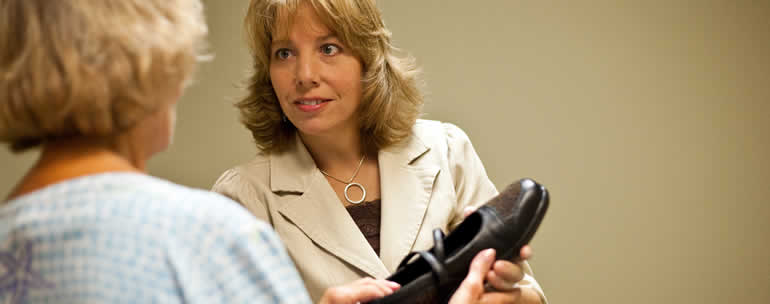 Neurology exam
As examination either:
 - motor system
Sensory system 
 cerebellar sign
- cranial nerve
Ask for the instruments you may need
So watch the MacLeod video
 practice practice
Facial palsy examination
Approach to the clinical examination for Bell palsy 
Observe asymmetry : 
     -pay close attention to
     -blinking
     -Nasolabial fold
     -Corner of mouth
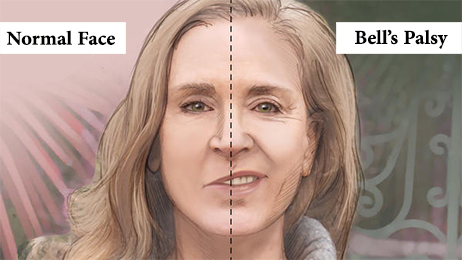 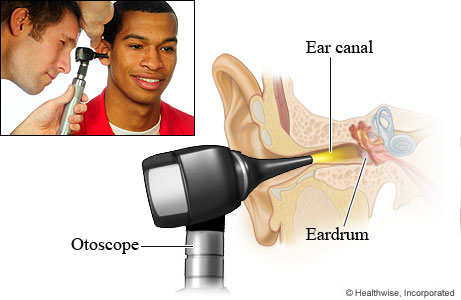 2. ear: 
-inspect: 
-tympanic membrane
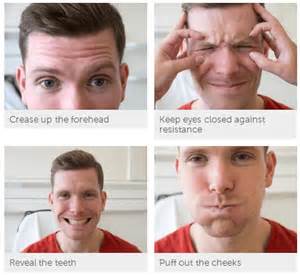 3.Assess motor function:
-raise eyebrows
-close both eye tightly
-puff the cheeks
- purse the lips
- Show the upper and lower teeth
4. Assess sensation
Anterior 2\3 of tongue  taste and salivation
5.Assess reflexes
 corneal reflex
NEUEROLOGY EXAMINATION
Speech
Intellectual function- mental test
 gait
Motor system
Inspect: wasting/fasciulation/involuntary movement
Tone
Power
5. reflex
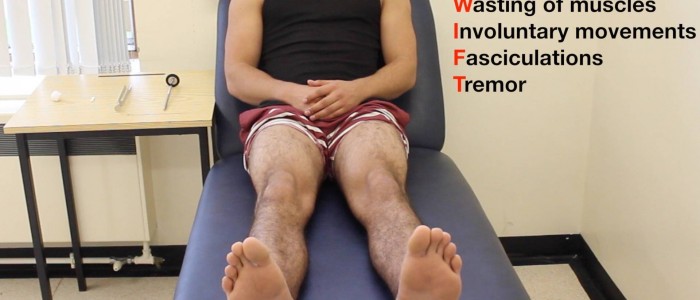 NEUROLOGY EXAMINATION
6.Sensory system:
Simple touch
 pain
 temperature
 joint position sense
 vibration 
 coordination: finger nose test, heel-shin test and Romberg sign
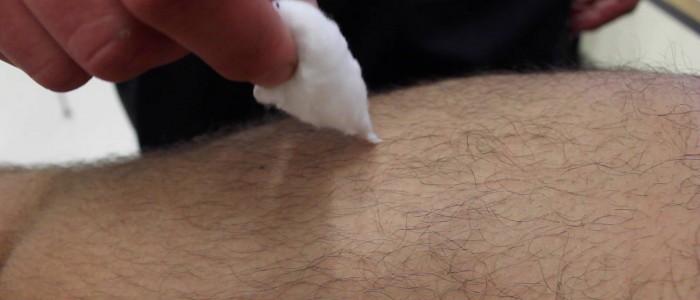 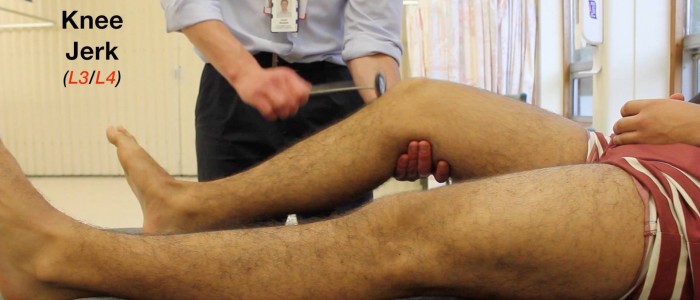 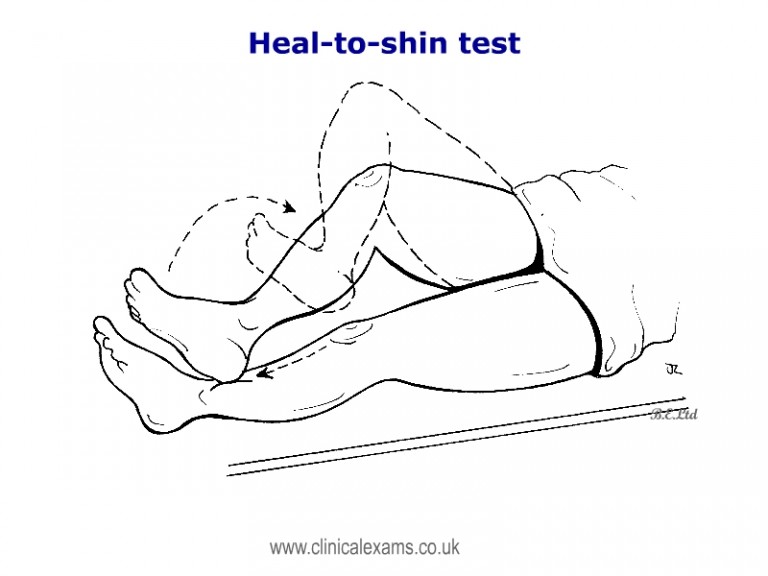 Finger nose test
NEUROLOGY EXAMINATION
7. Cortical sensory function:
-Stereognosis
Two point discrimination

8. Cranial nerve
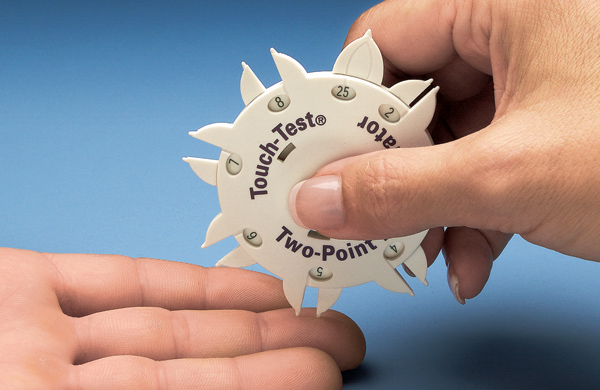 Ear examination
Hearing– whisper test 
Otter pina 
Otoscope 
Rhinne & Weber test
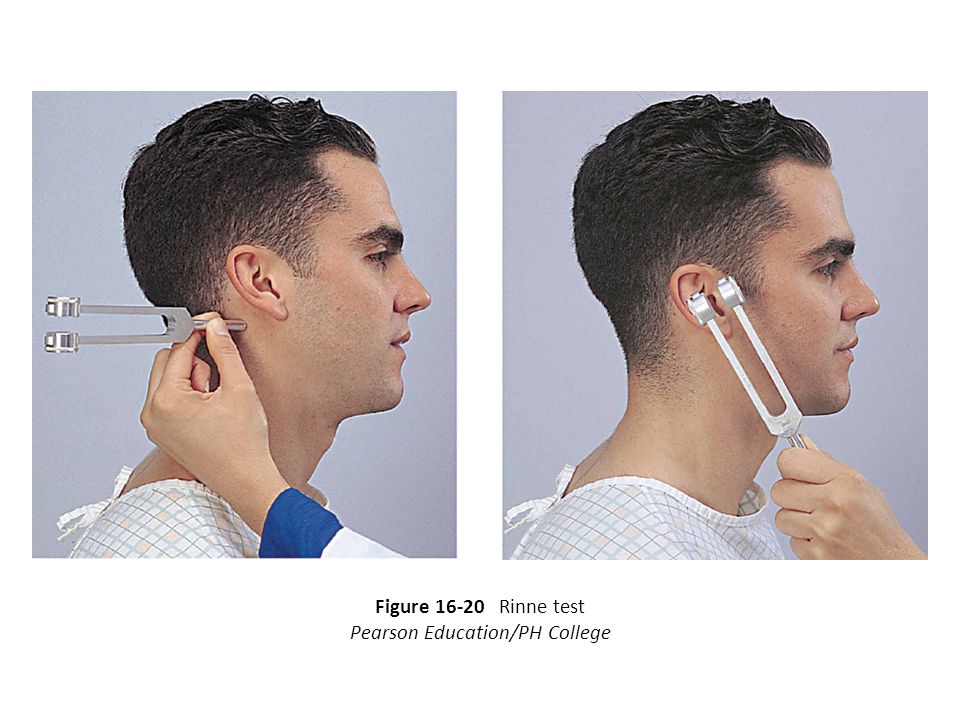 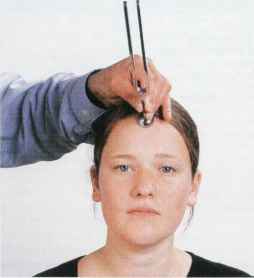 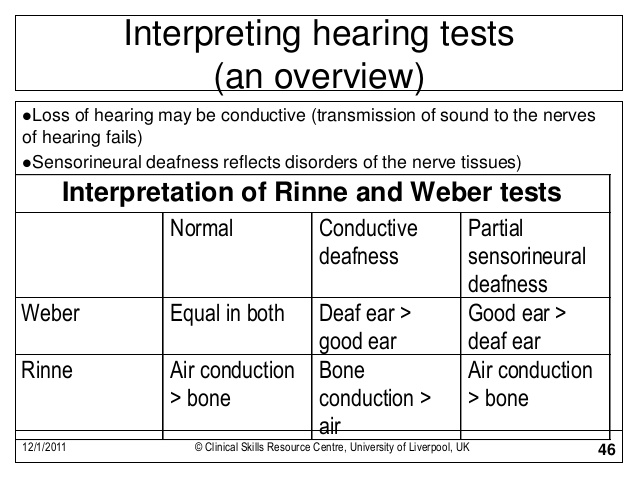 Mr X comes to the clinic with pain in his right knee after a soccer injury

Please examine his knee
Orthopedics
Procedure
Introduce yourself
Wash hands
Take permission 
Expose the right area
Start away from pain
Compare both sides 
Referred pain
Examination
Inspection
Deformity
Discoloration
Swelling
Scars 
Palpation
Tender points
Joint lines 
temperature
Range of motion
Active
Passive
Feel for crepitus
Special tests
Examination
Videos– Macleod– available on YouTube  
Practice! Practice! Practice!
Shoulder Examination
Inspection – don’t forget the back
Palpation– palpate all joints
Asses flexion, extension, abduction, adduction, internal and external rotation
Asses rotator cuff muscles
Special tests 
“could be referred pain from the neck so I would like to examine it”
[Speaker Notes: Against resistance– specific muscles
Resisted external rotation– infraspinatus/teres minor
Resisted internal rotation -- subscapularis]
Fast assessment/scratch test
(Left) Testing abduction and external rotation. (Right) Testing adduction and internal rotation.
Rotator cuff special tests
Impingement test 
Neer Test
Empty Can test
Hawkins-Kennedy Test

All test for impingement of supraspinatus
Empty can
Supraspinatus
90 degrees flexion
30 degrees abduction
Thumb downward
Apply pressure
+ve if weak or pain
Rotator cuff tests
Neer’s test
Hawkin’s test
https://www.youtube.com/watch?v=U8-yLHQ_JaM-
https://www.youtube.com/watch?v=OYK5qL2om-c
[Speaker Notes: https://www.youtube.com/watch?v=r8Rl0_KE3OA-- full exam]
Instability tests
Load and Shift
Apprehension test
Apprehension relocation (anterior instability)
Sulcus Sign (inferior instability)
Load and shift
Sulcus sign
Apprehension/relocation tests
Apprehension test
Relocation test
https://www.youtube.com/watch?v=xEtzVcV9Z5Q
Scarf test
Acromio-clavicular dysfunction
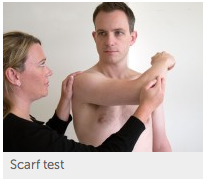 Elbow Examination
Inspection
Palpation– over bursa and epicondyles
Range of movement– extension, flexion, supination, pronation
Special tests
Referred pain from the shoulder
Tennis elbow
Mills test (passive)
Cozen’s test (active)
Elbow extended
Pronation
Flexion of wrist
This stretches the muscle
Flex elbow
Press on lateral epicondyle
Pronation
Resistance against dorsiflexion
Pain over the lateral epicondyle
[Speaker Notes: Keep palpating the epicondyle
Extensor group]
Golfer’s elbow
Pain over the medical epicondyle
https://www.youtube.com/watch?v=7rBCpk3jFaQ
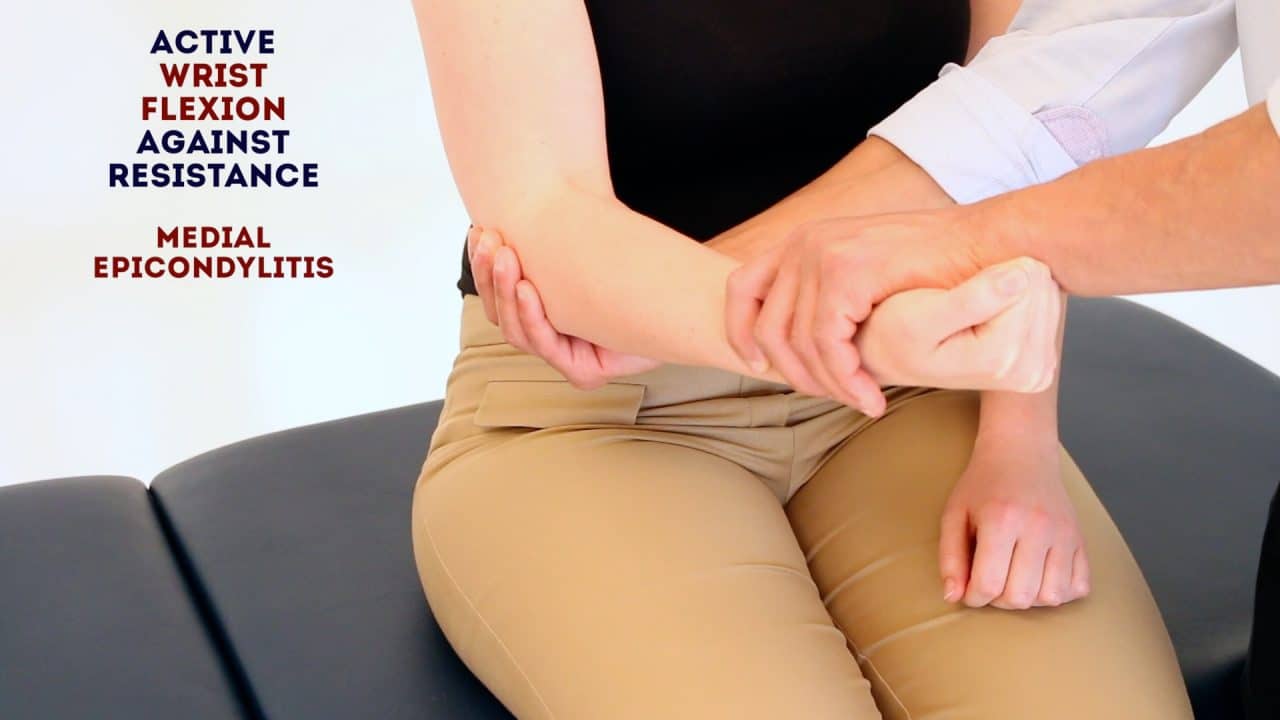 Wrist/hand examination
Inspection– nodes, cysts, mallet finger, rheumatoid changes, psoriasis patches , wasting
Palpation 
Asses range of motion
Trigger finger?
Special tests
Referred pain?
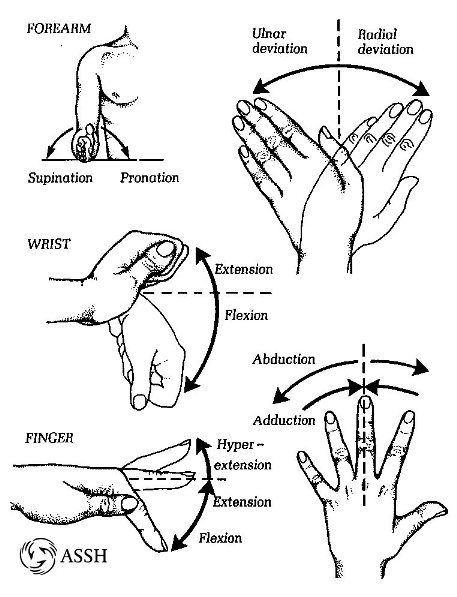 Special tests
Special tests
Finkelstein test
 Pain over the abductor pollicis longus and extensor pollicis brevis tendon
De quarvain’s tendonitis
Back Examination
Deformities – kyphosis, loss of lumbar lordosis, scoliosis
Palpate for tenderness and muscle spasm
Asses flexion, extension, lateral flexion, and rotation
Ask to lie down
Lower limb neurological examination 
Special tests
Straight leg raise
Ask patient to lie down and raise 1 leg
Passively dorsiflex the foot
Positive if there is pain
Dorsiflexion intensifies pain
Tests L4,L5,S1 nerve root
Femoral stretch test
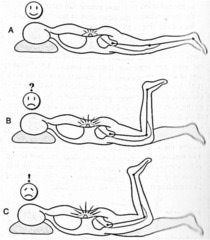 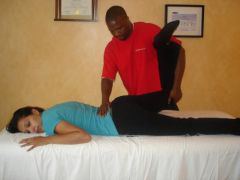 Tests L3,L4 nerve root
Pain on extension of the hip
Schober’s test
5 cm below dimples of Venus and 10 cm above
Normal is more than 5 cm increase
Hip Examination
Gait 
Deformities – stance, pelvic tilt, increased lordosis 
Palpate for tenderness
Trochanter 
Asses range of motion
Special tests  
“could be referred pain from the back so ideally I’d like to examine the back as well”
Trendelenburg’s test
Used to asses weak or paralyzed abductor muscles of the hip, namely gluteus medius and gluteus minimus
Ask patient to stand on 1 leg
“Sound side sags”
Shortening
Asses length of legs to check that they are equal
Apparent length:
from umbilicus to medial malleolus
True length:
from ASIS to medical malleolus
Thomas test
Used to rule out hip flexion contracture and psoas syndrome 
Enjoy the video 
https://www.youtube.com/watch?v=KAgRJTsXHrU
Knee Examination
Inspection– don’t forget the back ?backer’s cyst
Palpate– joint lines, effusion
Asses flexion and extension
Special test- knee stability
Referred pain
Knee stabilitycruciate ligaments
Anterior drawer test
Posterior drawer test
Sit on feet to stabilize the leg
Flexion 
Fingers in popliteal fossa 
Thumbs on tibial tuberosity
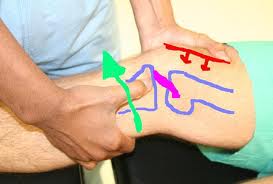 Lachman test
Knee stability
Collateral ligaments
Menisci (McMurray’s test)
Patellar stability (apprehension test)
https://www.youtube.com/watch?v=wOplC9qMfrU
Ankle/foot examination
Gait– heel strike, toe off
Inspection- hallux valgus, arches, Achilles tendon, varus/valgus deformity
Look at patients shoes
Palpate all joint
ROM– planter flexion, dorsiflexion, inversion, eversion, flexion of big toe	
Passive– mid tarsal and subtalar movement https://www.youtube.com/watch?v=ImPQ2TxQm8I
Special tests
[Speaker Notes: mid tarsal/subtalar]
Special tests
Lateral view
Special tests
Anterior drawer test
Anterior talo-fibular ligament
Talar tilt test
Posterior talo-fibular
Calcaneofibular
Anterior talo-fibular
Thomson’s test
Achilles tendon
Special test
Squeeze test
High injury
Syndesmosis injury

https://www.youtube.com/watch?v=Jpsg2LCS8us